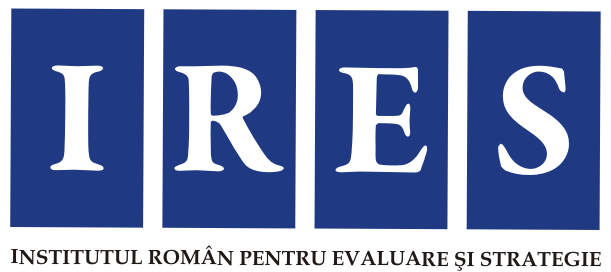 BAROMETRUL ÎNCREDERII
ROMANILOR
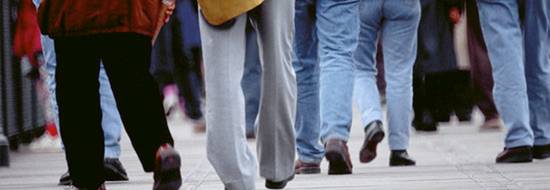 martie 2010
Metodologia cercetării
Volumul eșantionului: 1.374 indivizi de 18 ani și peste

	Tipul eșantionului: multi-stratificat, probabilist
	
	Reprezentativitate: eroare maximă tolerată de ± 2,9%

Interviurile s-au desfășurat prin metoda CATI 

	Ancheta de teren: 2-4 martie 2010
Dumneavoastră câtă încredere aveți în sindicate?
Foarte multă
Foarte puțină
Multă
Puțină
29%
pozitiv
48%
negativ
Dumneavoastră câtă încredere aveți în organizații patronale?
Foarte multă
Foarte puțină
Multă
Puțină
18%
pozitiv
51%
negativ
Dumneavoastră câtă încredere aveți în organizații 
 non-guvernamentale?
Foarte multă
Foarte puțină
Multă
Puțină
25%
pozitiv
46%
negativ